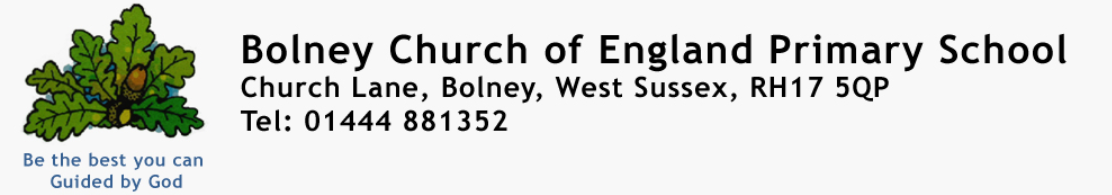 Welcome to Willow Class
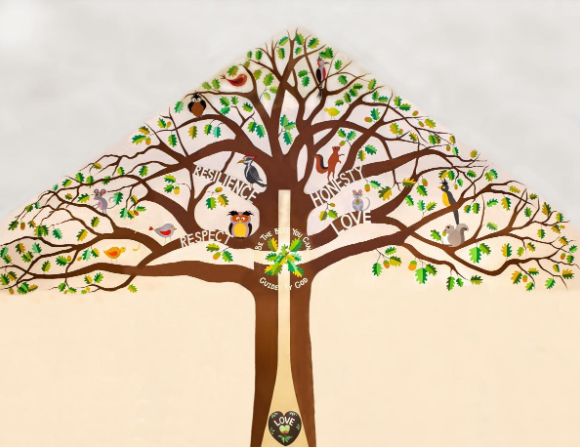 A Typical Day – Autumn Term
Registration/Assembly
Phonics/English/Writing
Snack
Playtime 
Maths
Lunchtime
Reading/Topic/Jigsaw/Zones
A Typical Week – Autumn Term
Reception children join the rest of the school for assemblies and playtimes when they are ready to.
How Have Toys Changed Over Time?
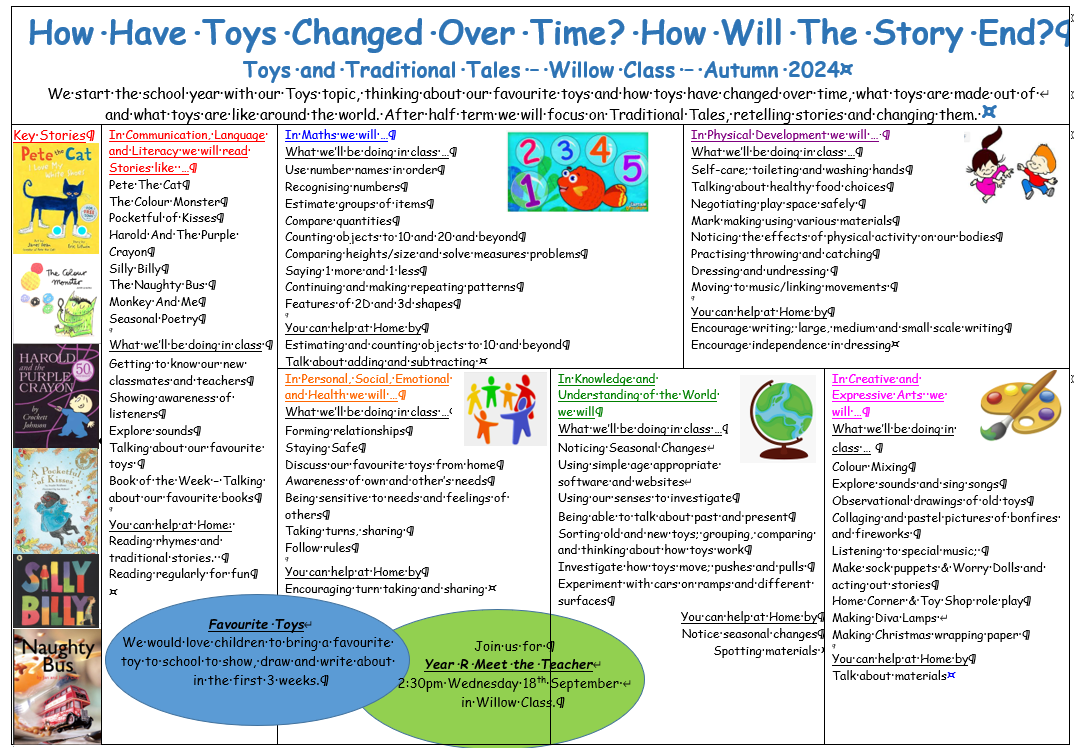 Home Learning
This should include:
Daily reading (and recording in Reading Diary in KS1) This might be a fiction book, newspaper, magazine, non-fiction book, instructions, recipe, directions or any form of writing!
Using real life maths – shopping, baking, measuring and telling the time for example.
Home Learning Grid set each term by class teachers
Magic Moments
Home Learning
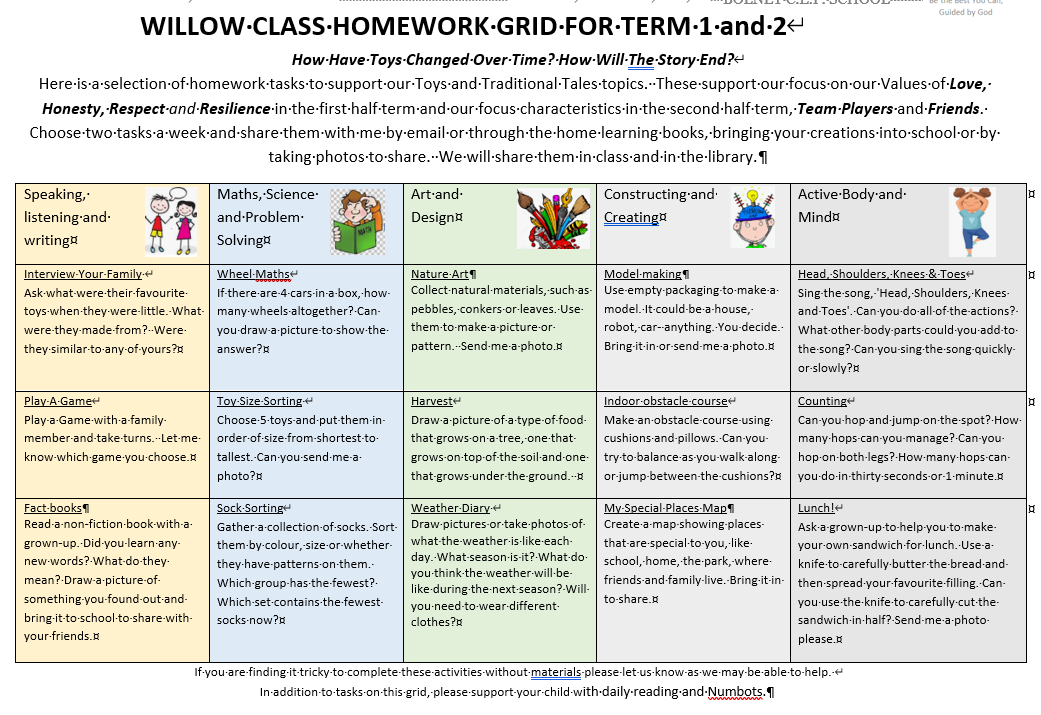 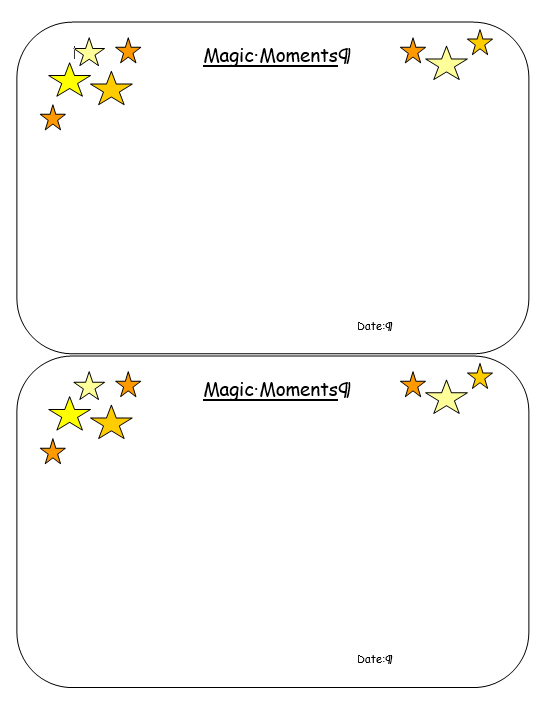 Magic Moments
Write down anything you notice at home that you would like us to celebrate in class.
Phonics
We will start phonics in the next month. In the meantime keep reading the great quality storybooks that come home every day.
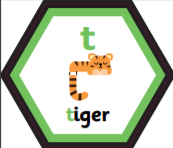 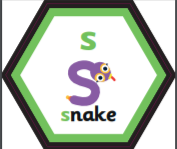 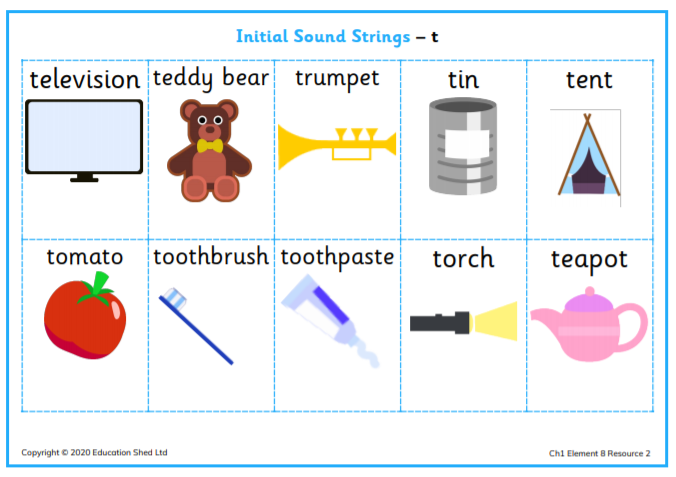 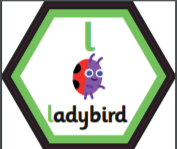 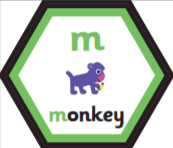 Quick Reminders
Water bottles
P.E kits in school every day (until Easter)
Reading Diaries and reading books in book bags every day (EYFS/KS1)
Make sure clothes and PE kit are clearly labelled with the correct name - especially second hand uniform
Check the uniform policy
Useful Information
School Website:     https://www.bolneyschool.org.uk/
School Phone Number:     01444 881352
Email Zoe in the office:     office@bolneyprimary.school

Class Teacher email: scheney@bolneyprimary.school
Please do not expect an immediate response. If you message is urgent, email the school office.
Well-being
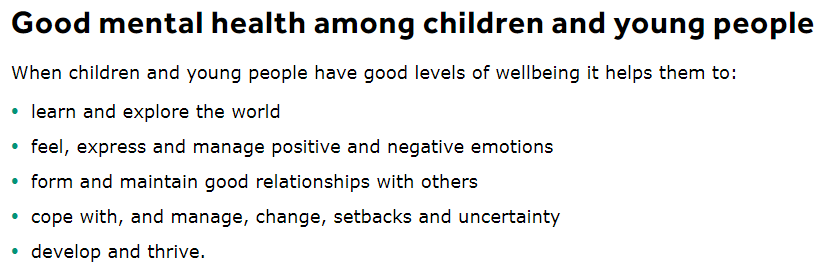 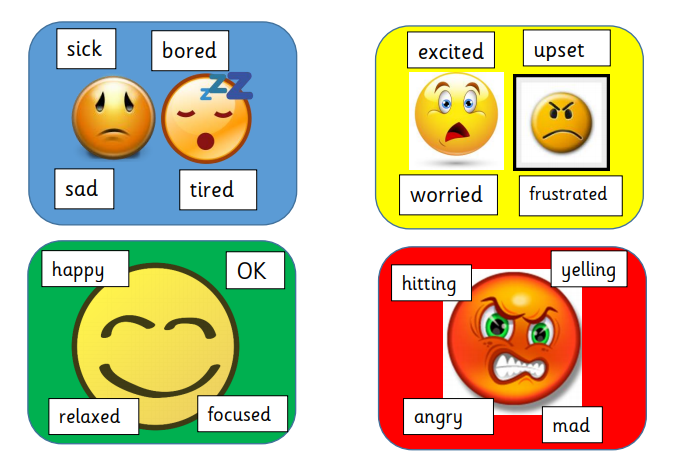 Anna Freud Centre for Children and Families
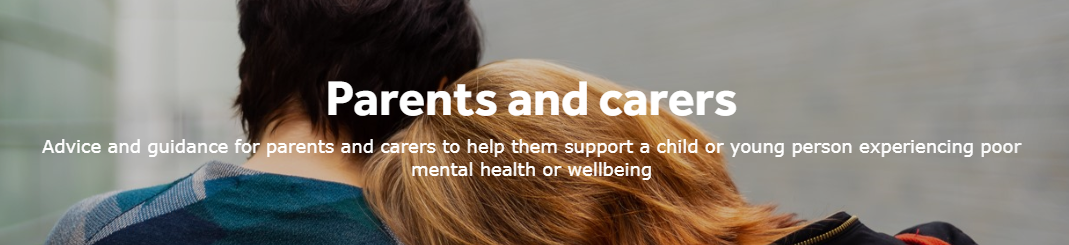 Zones of Regulation – more information on the school website
Talk to your children and talk to us – we are here to listen and help.